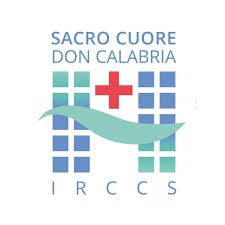 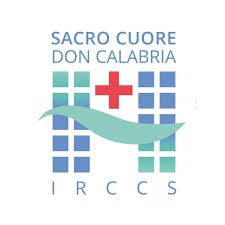 Follow up e prevenzione del drop out
Dott. Maria Paola Brunori 
U.O.C. di Gastroenterologia ed Endoscopia Digestiva
Direttore Dott. Paolo Bocus
IRCCS  Sacro Cuore-Don Calabria 
 Negrar di Valpolicella (VR)
Follow up e prevenzione del drop out
Obesità
Definita dall’Organizzazione Mondiale della Sanità come un “anormale o eccessivo accumulo di grasso che presenta rischio per la salute”*
Malattia cronica recidivante
Caratterizzata da un’alterata regolazione del bilancio energetico 
Causata da molteplici fattori genetici e ambientali
Si manifesta con un aumentato o anomalo accumulo di grasso
Associata ad un elevato rischio di complicanze multiple
Correlata a morte prematura e disabilità
	La Camera dei Deputati ha approvato il 13 novembre 2019 una mozione volta riconoscere l'obesità come malattia cronica e all'approvazione di un piano nazionale che provveda a definirne la prevenzione, il contrasto e la cura, anche con riferimento a linee guida inerenti la diagnosi e la terapia nei primi anni di vita dei bambini. World Health Organization. Obesity and overweight. Ginevra: WHO, 2017.
Follow up e prevenzione del drop out
Cause Obesità
Eccedenza energetica rispetto al dispendio

Può avere origine genetica o correlata ad alterazioni ormonali e metaboliche

Fattori psicologici

Problematiche sociali
Follow up e prevenzione del drop out
Dati Istat 2021

Per quanto riguarda l’eccesso di peso, quasi un italiano su due maggiore di 18 anni ha una forma di sovrappeso o obesità. 
A riscontrare il problema è il 46,2 %: 
12 % è obeso
34,2 % è sovrappeso
normopeso sono il 50,9 %
sottopeso 2,9 %
NB: Popolazione al 1° gennaio 2021 è stata si 59.2 milioni (dati Istat 2021)
Follow up e prevenzione del drop out
Rischi Obesità
Obesità è una patologia spesso associata a comorbilità importanti:
Ipertensione
Diabete
Dislipidemia
Tumori
Sindrome delle apnee notturne
Dolori osteo-articolari da sovraccarico
Impotenza sessuale
Ovaio policistico
Steatosi epatica
Follow up e prevenzione del drop out
Follow up e prevenzione del drop out
Trattamento dell’Obesità
APPROCCIO DIETETICO

INTERVENTO COMPORTAMENTALE

ATTIVITA FISICA 

TRATTAMENTO FARMACOLOGICO

CHIRURGIA BARIATRICA
Follow up e prevenzione del drop out
Bibiliografia: 

Long term weight loss mantenance. RR Wing er al. Am J Clin Nutr 2005. 82(1 supp):222-225
Probability of an Obese Person Attaining Normal Body Weight: Cohort Study Using Electronic Health Records. A Fides et al. Am J Public Health 2015 Sep;105(9):e54-9
Weight Loss Treatment and Longitudinal Weight Change Among Primary Care Patients With Obesity. J Henderson et al JAMA Netw Open 2024 Feb 5; 7 (2): e 2356183
Follow up e prevenzione del drop out
Quando pensare alla Chirurgia Bariatrica
Si deve pensare alla chirurgia nei pazienti con obesità severa nei quali dopo più tentativi di trattamento dietetico non si riesce ad ottenere una perdita di peso sufficiente e persistente nel tempo tale la incidere sulle comorbilità.
Follow up e prevenzione del drop out
Chirurgia Bariatrica
Fornisce il migliore risultato in termini di peso e di risoluzione del diabete
Riduce la mortalità generale, le patologie cardiovascolari e ogni altra patologia associata (diabete tipo II, ipertensione, sindrome delle apnee notturne, dislipidemia..) e determina il miglioramento complessivo della qualità della vita aumentando pertanto anche la sopravvivenza. 
Determinante per una perdita di peso mantenuta nel lungo termine.
Opzione favorevole anche per quanto attiene i costi sociali visto che riduce le comorbilità associate. 
Il miglioramento è indipendente dal tipo di procedura effettuata ma è strettamente correlata al peso corporeo registrato nel lungo termine. 
La qualità della vita è soddisfacente quando la percentuale di perdita del peso corporeo in eccesso rispetto a quello iniziale è almeno al di sopra del 10%
Follow up e prevenzione del drop out
Bibliografia: 
Ten-year trends in health-related quality of life after surgical and conventional treatment for severe obesity: the SOS intervention study. Karlsson J et al. Int J Obes 2007, Aug, 31(8):1248-61
Bariatric surgery: a systematic review and network meta analysis of randomized trials. R Padval et al. Obes Rev 2011 Aug 12 (8): 602-621
Treatment of Obesity : weight loss and bariatric surgey. Wolfe BM et al. Circ Res 2016; 118:pp. 1844-1855.
National Health Service England Guidance for clinical comissioning groups: Clinical guida NICE: Surgery for severe and complex obesity. NHS England 2016. 
Bariatric surgery and long-term durability of weight loss. M L Maciejewki et al. JAMA Surg. 2016 Nov. 1; 151 (11): 1046-1055. 
Perioperative management of obstructive sleep apnea in bariatric surgery: a consensus guideline. De Raaff CAL et al. Surg Obes Relat Dis 2017; 13(7): 1095-109
Follow up e prevenzione del drop out
Bibliografia
Self-reported weight-loss methods and weight change: ten-year analysis in the Swedish Obese Subjects (SOS) study Control Group. Zentènius E et al.  Obesity 2018; 26(79: 1137-1143. 
Life expectancy after bariatric surgery in the Swedish Obese Subjects study. Carlsson LM et al. N Engl J Med 2020; 383: 1535–1543
A meta-analysis of the medium-and-long term effects of laparoscopic sleeeve gastrectomy and laparoscopic Roux -en-Y gastric bypass;  Lihu Gu, BMC SURG;  2020; Feb 12;20(1):30
Clinical practice guidelines of the European Association for Endoscopic Surgery (EAES) on bariatric surgery: update 2020 endorsed by IFSO-EC, EASO and ESPCOP. Di Lorenzo N. et al. Surg Endosc 2020;  34:2332–2358
Association of metabolic–bariatric surgery with long-term survival in adults with and without diabetes: a one-stage meta-analysis of matched cohort and prospective controlled studies with 174772 participants.  Syn Nl et al. The Lancet 2021;397(10287):1830–41
Positive Program Evaluation and Health Maintenance among Post-Metabolic and Bariatric Surgery Patients Following a 6-Week Pilot Program. Sidney Mclntosh  et al. Obese Surg 2024,Feb;34(2):524-533
Follow up e prevenzione del drop out
Chirurgia Bariatrica: indicazioni

Precedenti  fallimenti del trattamento dietetico
BMI 
	>40 kg/m2
	>35 Kg/m2 con comorbilità
	30-34.9 kg/m2 nel diabete tipo II non responsivo alla 											terapia medica
ETA (compresa tra i 18 anni e i 65 anni)
IMPORTANTI COMORBILITA’
Follow up e prevenzione del drop out
Chirurgia Bariatrica: indicazioni
Oltre al BMI si deve tenere presente : 
La distribuzione e ripartizione dell’accumulo lipidico sotto forma di grasso somatico o viscerale, importante nel determinare la sindrome metabolica
La diversa distribuzione del grasso in relazione all’età, sesso e razza
La presenza di fattori genetici

Bibliografia
Beyond the BMI : The search for better guidelines for bariatric surgery. Porries WJ et al.  Obesity 2010, 18:865-71
Follow up e prevenzione del drop out
Chirurgia Bariatrica: Controindicazioni 
rischio chirurgico molto alto (ASA di classe IV)
instabilità psicologica o disordini psichiatrici
scarsa comprensione di rischi, benefici e dei risultati attesi e dei cambiamenti nello stile di vita
dipendenze note e attive da alcol o sostanze d’abuso
disturbo del comportamento alimentare, in particolare la bulimia, non ben controllato
presenza di patologie endocrine reversibili o di altri disordini che possano aver determinato lo sviluppo dell’obesità
Paziente inabile di prendersi cura di se stesso e senza un supporto familiare o sociale
Follow up e prevenzione del drop out
Chirurgia Bariatrica nel Paziente Diabetico

Nei pazienti diabetici (tipo 2°)
(scarsamente  responsivi al trattamento farmacologico)
la chirurgia bariatrica 
può essere la proposta più  efficace 
per la perdita di peso 
e
per il miglioramento del diabete e
delle complicanze associate
Follow up e prevenzione del drop out
Bibliografia
Bariatric surgery versus intensive medical therapy in obese patients with diabetes. Schauer RP et al. N Engl Med 2012; 366:1567-76.
Bariatric surgery versus intensive medical therapy for diabetes – 5-year outcomes. Schauer PR, Bhatt DL, Kirwan JP, et al. N Engl J Med 2017; 376:641–651
Adjustable gastric band surgery or medical management in patients with type 2 diabetes and obesity: three-year results of a randomized trial. D C Simonson. Surg Obes Relat Dis 2019 Dec; 15 (12): 2052-2059.  
Effect of Gastric Bypass vs Best Medical Treatment on Early-Stage Chronic Kidney Disease in Patients with Type 2 Diabetes and Obesity: A Randomized Clinical Trial. Cohen RV, Pereira TV, Aboud CM, et al. JAMA Surg 2020;155(8).
Metabolic surgery versus conventional medical therapy ijn patients with type 2 diabetes: 10 year follow-up of an open label , sigle centre, randomised controlled trial. G Mingrone. Lancet 2021, Jan 23; 397 (10271):293-304
Follow up e prevenzione del drop out
Chirurgia Bariatrica: Vantaggi Economici 
Gli studi di farmacoeconomia presenti in letteratura mostrano come  il trattamento chirurgico bariatrico risulti costo-efficace e in alcuni casi addirittura in grado di far risparmiare le risorse. 

Bibliografia
Cost-utility analysis of bariatric surgery compared with conventional medical management in Germany: a decision analytic modeling. O. Borisenko et al. BNC Surg 2017 Aug 3;17(1):87. 
Cost-Utility Analysis of Bariatric Surgery in Italy: Results of Decision-Analytic Modelling. M Lucchese et al; Obese Facts 2017;10(3):261-272
Cost-Effectiveness of Bariatric Surgery Compared With Nonsurgical Treatment in People With Obesity and Comorbidity in Colombia. Gil-Rojas Y et al. Value Health Reg Issues. 2019 Dec;20:79-85.
Follow up e prevenzione del drop out
Perdita di Peso PRE Chirurgia Bariatrica
E’ raccomandata dalla maggior parte degli autori 

Può essere ottenuta mediante una dieta di: 
(800-1200 Kcal/die) (LCD) 
(600 kcal/die) (VLCD)
(chetogenica 400-800 kcal/die) (VLCKD)
La scelta è da effettuare in base alle caratteristiche del paziente e all’esperienza del Centro Bariatrico.
Follow up e prevenzione del drop out
Bibliografia
A 4-week preoperative ketogenic micronutrient-enriched diet is effective in reduciing body weight, left hepatic lobe volume, and micronutrient deficiencies in patient undergoing bariatric surgery: a prospective pilot study. L Schiavo et al. Obe Surg 2018. 28 (8) : 2215-2224.
Effects of very low calorie diet on liver size and weight loss in the preoparative period of bariatric surgery: a systematic review. M Holderbaum et al. Surg Obes Relat Dis 2018. 14 (2): 237-244. 
Pre operative Very low Calorie Ketogenic Diet (VLCKD) vs. Very Low Calorie Diet (VLCD): surgical Impact. A Albanse et al. Obes Surg 2019; 29: 292-296
Fast Track rescue weight reduction therapy to achieve rapid tehnical oparability for emergengy bariatric surgery in patients with life-threatening inoperable severe obesity-a proof of concpt study. C Stier et al. Clin Nutr ESPEN 2022. 50: 238-246
SICOB-endorsed national Delphi consensus on obesity treatment optimization: focus on diagnosis, pre-operative management, and weight regain/insufficient weight loss approach. M A Zappa et al. Eat Weight Disord 2023. Feb 10; 28 (1):5.
Follow up e prevenzione del drop out
L’Intervento Bariatrico
punta al
 Calo Ponderale
E soprattutto al
Cambiamento nello Stile di Vita
Follow up e prevenzione del drop out
Stile di Vita Modificato

attenzione alla corretta alimentazione
   
esecuzione di una idonea attività fisica

utilizzo di supporto psicologico 

.
Follow up e prevenzione del drop out
Bibliografia

Lifestyle intervention favorably affects weight loss and maintenance following obesity surgery. A. Papalazarou et al. Obes (Silver Spring) 2010; Jul; 18 (7): 1348-53. 
Lifestyle modification approaches for the treatment of obesity in adults. Wadden TA, Tronieri JS, Butryn ML. Am Psychol 2020; 75(2): 235-51 
Cost-effectiveness of an educational healthcare circuit for bariatric surgery in France. Duenas A et al.  Public Health 2019; 172: 43-51.
Follow up e prevenzione del drop out
Follow POST Chirurgia Bariatrica

Programmato  nel lungo termine 

Effettuato da Equipe interdisciplinare  specializzata
Follow up e prevenzione del drop out
PICO 30: Si raccomanda il follow-up multidisciplinare post-chirurgico nei pazienti sottoposti ad un intervento di chirurgia metabolico-bariatrica. 
Raccomandazione forte a favore, con qualità delle prove moderata
Pico 31: Si raccomandano interventi post-chirurgici per la modifica dello stile di vita nei pazienti sottoposti  ad un intervento di chirurgia metabolico-bariatrica, per il mantenimento del peso perso. 
Raccomandazione forte a favore, con qualità delle prove molto bassa	
								Linee guida S.I.C.O.B. 2023
Follow up e prevenzione del drop out
Equipe multidisciplinare per la cura dell’Obesità 
Ospedale S. Cuore Don Calabria
Negrar di Valpolicella (IRCCS)

Chirurghi
Gastroenterologo
Dietista
Psicologo

In base alla tipologia del paziente intervengono anche altri specialisti: psichiatra, diabetologo, endocrinologo, neurologo, pneumologo, ginecologo, andrologo, chirurgo plastico
Follow up e prevenzione del drop out
Follow up: frequenza controlli
Normalmente vanno effettuati : 
a 30 giorni dall’intervento 
poi nel primo anno a cadenza trimestrale
nel secondo anno semestrale
 successivamente annuale	
La frequenza potrà combiare: 
Tipo di intervento
caratteristiche del paziente
 gravità delle comorbilità
Follow up e prevenzione del drop out
Follow up: Scopo
aderenza del paziente alle indicazioni terapeutiche ricevute
ricerca e valutazione degli ostacoli incontrati
valutazione dello stato biometrico del paziente (peso, altezza, circonferenza vita e fianchi)
monitoraggio clinico della salute del paziente 
esclusione di possibili complicanze post chirurgiche 
valutazione soggettiva del benessere psicofisico raggiunto
valutazione frequenza ed intensità dell’attività fisica consigliata
Follow up e prevenzione del drop out
Bibliografia
Post-operative behavioural management in bariatric surgery: a systematic review and meta-analysis of randomized controlled trials. Rudolph A, Hilbert A. Obes Rev 2013; 14(4): 292-302.
Does intensive multidisciplinary intervention for adults who elect bariatric surgery improve post-operative weight loss, co-morbidities, and quality of life? A systematic review and meta-analysis. Marshall S et al.  Obes Rev 2020; 21(7).
Follow up e prevenzione del drop out
Post Chirurgia Bariatrica: problematiche gastroenterologiche
50% nel primo anno di chi effettua gastric-bypass*
Nausea e vomito
rigurgito post prandiale
refusso GE *
gonfiore addominale
intolleranza alcuni cibi (pasta, riso, lievito di panificazione, carni)
diarrea o steatorrea nel primo mese
dumping syndrome
Bibliografia
* Bariatric surgery and gastroesophageal reflux. J. Schlottmann F et al.  Laparoendosc Adv Surg Tech A 2018; 28:pp. 959-955.
Follow up e prevenzione del drop out
Disturbi gastro-intestinali: prevenzione

pasti piccoli e frequenti per diminuire la distensione gastrica/intestinale

evitare di bere prima di 30 min dal pasto

aumentare l’ingestione di fibre, carboidrati complessi e proteine

evitare gli zuccheri semplici

masticare adeguatamente
Follow up e prevenzione del drop out
Dumping Syndrome (>7% dopo Gastric bypass)
Precoce: 30 ai 60 minuti dopo l’ingestione di cibo. 
Sintomi: nausea e vomito; diarrea; forti dolori addominali, palpitazioni; confusione.
Causa:  forte distensione dell'intestino tenue,  passaggio di fluidi (acqua) dal sangue all’intestino, alta presenza di zuccheri (diarrea osmotica) e variazioni ormonali messe in moto dall'intestino tenue, che abbassano la pressione sanguigna. 
Tardiva: 1 e 3 ore dopo l’ingestione di cibo, con i sintomi tipici dell’ipoglicemia:
Sintomi: iperidrosi (sudorazione eccessiva); debolezza generale; tachicardia; confusione mentale fino talora anche a perdita di coscienza. 
Causa: il  rapido passaggio del cibo attraverso  lo stomaco determina un eccessivo rilascio di insulina indotto dall’elevata presenza di zuccheri all'interno dell'intestino tenue.
Follow up e prevenzione del drop out
Bibliografia

Pathophysiology syndrome following gastric bypass: validation of the Dumping Symptom Rating Scale . A. Laurentis et al. Obes Surg 2013; 23:740-755. 
The change in the dumping syndrome conept. M Deitel et al. Obes Surg 2008; 18:1622-1624. 
Risk factors for spontaneously self-reported postprandial hypoglycemia after bariatric surgery. M Nannipieri et al. J Clin Endocrinol Metab 2016; 101: 3600-3607. 
Postbariatric hypoglycemia: symptom patterns and associated risk factors in the Longitudinal Assessment of Bariatric Surgery study. L E Fisher et al.  Surg Obes Relat Dis 2021 Oct;17(10):1787-1798
Follow up e prevenzione del drop out
Follow up : scopo
intake alimentare

assorbimento dei nutrienti

supplementazione adeguata

Altri fattori : disponibilità al cambiamento, fornire conoscenze generali di nutrizione, affrontare problemi comportamentali, culturali e psicosociali
Follow up e prevenzione del drop out
Follow Up: Prevenzione deficit nutrizionali

approfondita valutazione nutrizionale preoperatoria 

programma dietoterapico personalizzato 

counselling nutrizionale 

costante follow-up sia a breve che a lungo termine 
Bibliografia
Nutritional deficiency after gastric bypass: diagnosis, prevention and treatment. C Poitou Bernert et al.  Diabetes & Metabolism 2007; 33:1324.
Follow up e prevenzione del drop out
Tipologie di Chirurgia Bariatrica

RESTRITTIVE : riduzione settoriale del lume gastrico confezionando tasche di volume ridotto (vertical banded gastroplasty, adjustable gastric band, sleeve gastrectomy, intragastrc balloon)

MALASSORBITIVE: con varie tecniche si determina una “sindrome dell’intestino corto” controllata (biliopancreatic diversion, jejunoileal bypass, endoluminal sleeve)

MISTE: uniscono le caratteristiche delle due precedenti procedure (gastric bypass, mini gastric by-pass, sleeve gastrectomy with duodenal switch)
Follow up e prevenzione del drop out
Chirurgia Bariatrica: complicanze

Interventi malassorbitivi*						Interventi restrittivi												
Patologia cronica da malassorbimento	Anemie carenziali minori
Anemia carenziale  				 	Vomito e rigurgito frequente
Malnutrizione proteica			
Complicanze neurologiche			
Demineralizzazione cronica
Flautolenza
Alitosi
* Necesssità di supplementazione a vita
Follow up e prevenzione del drop out
Deficit nutrizionali  PRE Chirurgia Bariatrica

Molti studi segnalano che il paziente obeso può già presentare deficit nutrizionali che quindi vanno corretti prima di portarlo ad un intervento bariatrico

Bibliografia
Malnutrition in bariatric surgery candidates: Multiple micronutrient deficiencies prior to surgery. L A Peterson et al. Obes surg 2016; 26: 833-838
Corretting micronutrient deficiencies before sleeve gastrectomy may be useful in preventing early postoperative micronutrient deficiencies. L Schiavo et al. Int J Vitam  Nutr Res 2019; 89: 22-28. 
Pre operative micronutrient deficiencies in patients with severe obesity candidates for bariatric surgery. M Pellegriniet al. J of Endocrinol Invest. 2021, Jul (4):1413-1423
Follow up e prevenzione del drop out
Cause di deficit nutrizionale
PRE Chirurgia Bariatrica
Scadente qualità e variabilità dell’alimentazione
Dieta ipercalorica e iperlipidica
Utilizzo di eccesso di zuccheri semplici, latticini e cibi grassi (che può terminare ad esempio un deficit di Vitamina B1. 
Stato infiammatorio cronico del tessuto adiposo che può interferire sull’omeostasi del ferro (epcidina)
Incremento della massa adiposa che diventa un luogo dove vengono sequestrate le molecole lipofiliche (es. vitamina D).
Follow up e prevenzione del drop out
Deficit nutrizionali POST Chirurgia Bariatrica

La frequenza e severità dipendono dalle caratteristiche e dai meccanismi d’azione delle varie procedure bariatriche
Meno frequenti nelle procedure puramente restrittive perché non alterano la continuità intestinale e i normali processi digestivi, sono invece più comuni nelle procedure che provocano malassorbimento
Follow up e prevenzione del drop out
Chirurgia Baiatrica e riduzione del Volume Gastrico

deficit nutrizionale per la diminuzione dell’acido cloridrico e del fattore intrinseco essenziale per l’assorbimento della Vit B12
ridotto apporto alimentare dovuto alla diminuzione dei livelli di riassetto della secrezione di ghrelina* (entero-ormone ad azione oressizzante) che determina riduzione della sensazione di fame
Bibliografia
* Revisiting the Ghrelin Changes Following Bariatric and Metabolic Surgery. C. Tuero  et al  Obese Surg 2020, Jul 30(7):2763-2780.
Follow up e prevenzione del drop out
Anemia

Complicanza più frequenti negli interventi  nella diversione biliopancreatica e nel by-pass gastrico
Determinata da ridotto intake e diminuito assorbimento
Solitamente secondaria a sideropenia, più raramente a carenza di folati e vit B12
Le donne in pre-menopausa più a rischio	
L’emoglobina  e l’ematocrito riflettono carenze tardive	
Il dosaggio della ferritina è influenzata da vari fattori (età, infiammazioni, infezioni, temperatura)
 Presente nel 33-49% dopo due anni dall’intervento
Terapia: Il solo multivitaminico spesso non è sufficiente come supplementazione nel caso degli interventi malassorbitivi
Follow up e prevenzione del drop out
Deficit di micronutrienti: B12
Deficit di Vit B12 è dovuta sia alla resezione del fondo gastrico che presenta cellule parietali che rilasciano il fattore intrinseco, essenziale per l’assorbimento della stessa, che allo scarso assorbimento da parte delle strutture bypassate. 
Le riserve corporee della Vit B12 sono considerevoli, per cui i sintomi clinici compaiono quando le riserve sono ridotte dal 5-10% del deposito iniziale. 
Terapia: Un’iniziale apporto orale giornaliero (350-500 mcg/die) per i primi 6 mesi e successivamente una somministrazione mensile intramuscolo è sufficiente per prevenirne il deficit.
Follow up e prevenzione del drop out
Deficit di micronutrienti : Folati
I folati sono assorbiti in tutto l’intestino, in particolare nel digiuno, la loro carenza maggiore negli interventi malassorbitivi.
Può colpire 9-39% dei pazienti sottoposti a procedure restrittive e malassorbitive 
Può essere dovuta ad un basso apporto con la dieta
Ha una diretta correlazione con la carenza di vit B12 utile per trasformare la forma inattiva in attiva.
Terapia: raccomandata una dose giornaliera contenente 400-800 mcg/die di acido folico già contenuta nelle preparazioni multivitaminiche. 
Non necessaria supplementazione eccetto che in pazienti con scarso apporto di vegetali
Follow up e prevenzione del drop out
Bibliografia
The metabolic processess of folic acid and Vit B12 deficency. Mahmood L..  J. Health Res Rew 2015; 1 (1) : 5.
Anaemia and related nutriet deficiencies after Roux-en-Y gastric bypass surgery: a sistematic review and meta-analysis . Weng T-C. et al. BMJ Open 2015; 5 (7)
Bariatric surgery and long-term nutritional issues. Lupoli E et al . World J Diabetes 2017 :  217: 8(11):464-474
Iron, Vitamin B12, folate and copper defciency after bariatric surgery and the impact on anaemia : a systematic review. Lewis CA et al. Obes Surg 2020. 30(11): 4542-4591.   
Nutrition, Physical Activity, and Prescription of Supplement in pre and post bariatrc surgery patients: a Pratical Guideline. Mastaneh RT. Obesity Surgery 2019; 29: 3385-3400
Follow up e prevenzione del drop out
Deficit di micronutrienti : Vitamina B1 (Tiamina)
Per ridotto assorbimento intestinale o vomito persistente
Tutti i pazienti sottoposti a chirurgia bariatrica dovrebbero essere supplementati con B1
Dopo intervento bariatrico il 49% dei pazienti può sviluppare carenza
Nel caso di diversione la causa è la sovraccrescita batterica
Nelle diete ricche in carboidrati le riserve possono essere diminuite
Terapia: Tutti pazienti bariatrici dovrebbero assumere almeno 12 mg di tiamina/die e preferibilmente 50 mg di un complesso multivitaminico uno o due volte/die
Follow up e prevenzione del drop out
Deficit B1

La sindrome di Werniche è l’espressione maggiore di questa carenza e si manifesta con confusione mentale e atassia (disordine consistente nella mancata coordinazione muscolare, che rende difficoltoso eseguire i movimenti volontari)

Bibliografia
Wenicke’s encephalopaty after sleeve gastrectomy : literature review. Pardo-Aranda F et al.  Int J Surg Case Rep 2016; 20:92-95.
Follow up e prevenzione del drop out
Deficit di micronutrienti: Calcio e Vitamina D
Un attento monitoraggio di Ca, P, PTH, fosfatasi alcalina e VitD e calcio urinario delle 24/h 
Carenza di Calcio può presentarsi dal 1-25% in base alla tecnica chirurgica adottata
La     sovracrescita     batterica     intestinale interferisce con l’assorbimento del calcio
Il deficit di Vit D colpisce 10-73% per ridotto assorbimento del calcio nel duodeno e parte prossimale digiuno by-passati in alcuni  interventi malassorbitivi
Spesso nei soggetti obesi pre intervento  è già presente una carenza di Vit D (48.7%)
La supplementazione con calcio e Vit D è importante per prevenire il riassorbimento osseo
NB: Il calcio e la Vit D dei comuni multivitaminici spesso sono insufficienti negli interventi malassorbitivi 
Terapia:
Per il calcio varia in base al tipo di intervento, da 1.200-1.500 mg/die a 1.800-2.400 mg/die. 
La Vit D è da supplementare se carente (3.000 IU/die  fino a livelli sierici di 25(OH) D di 30 ng/ml). Usare i bifosfonati nei pz bariatrici con osteoporosi solo dopo fallimento del trattamento con calcio e Vit D. 

.

**
Follow up e prevenzione del drop out
Bibliografia

Hypovitaminosis D in bariatric surgery: a systematic review of observational studies. Chakhtoura MT. Metabolism 2016. 65 (4) : 574-585.
Hypocalcemia after bariatric surgery: prevalence and associated risk factor. Shah M. Obes Surg 2017: 27 (11) : 2905-2911
Vitamin D alteration associated with obesity band bariatric surgery. Lespessailles VE. Exp Biol Med 2017; 242(10): 1086-1094
Vitamina D supplementation for the prevention of vitamin D deficency afret bariatric surgery: a sistematic review and meta-analisis. Li Z. Zhou X, Fu W.  Eur J Clin Nutr. 2018
Hiperparathyroidism (primary) NICE guideline :Diagnosis, assessment and inizial management. British Journal of General Practice 2020; 70 (696): 362-36
Follow up e prevenzione del drop out
Deficit di micronutrienti : Vitamine Liposolubili (A, K, E)

Più frequenti nella diversione bilio-pancreatica  si possono presentare anche nel by-pass e nel bendaggio gastrico (meno del 32% dei grassi alimentari è assorbito dopo diversione)
La carenza è determinata da malassorbimento indotto da deficit di acidi biliari
La ridotta sintesi proteica può aggravare i deficit per carenza di proteine trasportatrici
I deficit di Vit E sono associati ad atassia, neuropatia periferica, miopatie e retinopatia pigmentata

Pochi studi ci sono sui deficit di Vit C
Follow up e prevenzione del drop out
Deficit di micronutrienti: minerali o altri elementi

La carenza di ferro colpisce il 33% dei pazienti bariatrici.
L’assorbimento del ferro avviene nel duodeno e  ileo prossimale. Gli interventi che bypassano tali zone ne sono maggiormente colpiti. 
Inoltre un basso introito in carne può aggravare la situazione.
Terapia: Dosaggio consigliato 45-60 mg/die 
Le deficienze di K e Mg sono rare e facilmente trattabili.

.
Follow up e prevenzione del drop out
Deficit di micronutrienti: minerali o altri elementi
Le deficienze di Zinco si possono presentare dopo diversione ma anche dopo procedure restrittive per ridotto intake. Lo zinco è assorbito nel tratto prossimale dell’intestino. Dal 42-65% dei pazienti presenta deficit di zinco dopo 6-18 mesi dall’intervento. Tale carenza si può presentare dopo anni e spesso è non diagnosticata. 
Carenza di Rame è presente in nel 10-15% di pazienti sottoposti  a bypass gastrico per problemi di malassorbimento, in altri casi per scarso apporto con la dieta.  
Carenza di Selenio,  assorbito in duodeno e digiuno prossimale, è descritto tra 11 e il 46%.
Follow up e prevenzione del drop out
Bibliografia
Zinc deficiency : a frequent and understimated complication after bariatric surgery. Salle A et al.  Obes Surg 2010; 20(12): 1660
Copper deficiency after gastric bypass surgery. Ernst B et al.  Obesity (silver Spring) 2009; 17 (11): 1980-1981. 
Copper selenium and zinc levels after bariatric surgery recomended to take multivitamin mineral supplementation . Papamargaritis D et al . J Trace Elem Med Biol 2015; 31: 167-172.
Follow up e prevenzione del drop out
Patologie più frequenti e importanti delle carenze di micronutrienti nel POST Chirurgia Bariatrica

ANEMIA (secondaria a sideropenia, più raramente a carenza di folati e vit B12)	
ENCEFALOPATIA di WERNICKE (espressione maggiore della carenza di B1).  Si manifesta con nistagmo, confusione mentale, atassia 
PERDITA DI CAPELLI (legata prevalentemente alla carenza di zinco , rame , ferro e gruppo vitamine B)
DEMINERALIZZAZIONE OSSEA (carenza di Calcio e Vitamina D)
Follow up e prevenzione del drop out
Deficit di macronutrienti: Proteine
La perdita di peso nei primi mesi dopo intervento bariatrico è rapida ed è associata ad una significativa perdita di massa grassa e magra. 
Una sufficiente introduzione di proteine è considerata protettiva contro tale carenza  ma frequentemente l’introduzione di proteine è ridotta nei primi mesi per l’intolleranza gastrica a cibi ricchi di proteine.
E’ raccomandato dopo l’intervento una introduzione di almeno 60 g/die di proteine 
Terapia: Nei primi mesi è raccomandato un supplemento proteico liquido (30 g/die)
Follow up e prevenzione del drop out
Bibliografia
Changes in fat-free mass during significant weight loss: A systematic review. Chaston TB et al:  Intr J. Obe 2000; 31: 745-50
Vitamin status in morbility obese patients . A cross-selectional study. Asheim ET ed al:  Am J Clin Nutr 2008;  87: 362-9.
Pratical recomendations of the Obesity Managment Task Force of the European Association for the Study of Obesity for the Post Bariatric Surgery Medical Managment. Busetto L et al;  Obes Facts. 2017; 6:597-632
Follow up e prevenzione del drop out
Terapia medica POST Chirurgia Bariatrica

Inibitori di pompa protonica
2 multivitaminici/die + sali minerali per 3-6 mesi  contenenti :  ferro, acido folico (800 mcg), tiamina (12 mg), rame (2 mg), selenio e zinco, Calcio citrato 1.500 mg/die e aggiunta di Vit B12 500 mcg/die sublinguale (o parenterale, sc o im).  
Il ferro totale fornito dovrebbe essere 45-60 mg con multivitaminici e supplementi addizionale
NB: La supplementazione di micronutrienti va regolata in base alle necessità individuali
Follow up e prevenzione del drop out
Bibliografia

ASMBS Allied Heath Nutritional Guidelines for the Surgical Weight Loss Patients. Linda Aills et al.  Surgery for Obesity and Related Diseases 2008; 4: S73-S108.
Post-operative behavioural management in bariatric surgery: a systematic review and metanalysis of randomized controlled trials. Rudolph A, Hilbert A.  Obes Rev 2013; 14(4): 292-302
Pratical recommendations of the obesity  managment Task Force of the European Association for the Study of Obesity for the Post Bariatric Surgery Medical Managent. L Busetto  et al. Obes Facts. 2017; 6:597-632
Nutrition, Physical Activity, and Prescription of Supplement in pre and post bariatrc surgery patients: a Pratical Guideline. Mastaneh RT et al. Obesity Surgery 2019; 29: 3385-3400
Clinical practice guidelines of the European association of endoscopic surgery (EAES) on bariatric surgery: update 2020 endorsed by IFSO-EC, EASO and ESPCOP. N. Di Lorenzo et al. G. Silecchia. Surg Endosc 2020; 34 (6) : 2332-2358; 21 (3) : 297-306.
Follow up e prevenzione del drop out
Bibliografia
Clinical practice guidelines for the perioperative nutrition, metabolic and nonsurgical support of patients undergoing bariatric procedures-2019 update: cosponsored by American Association of Endocrinologists/American College of Endocrinology, the Obesity Society, American Society for Metabolic and Bariatric surgery, obesity medicine association, and American Society of Anesthesiologists. Ji Mechanick , C Apovian , S Brethauer  et al.  Surg Obes relat Dis. 2020; 16 (2):175-247 
Diet approach before and after baraitric surgery. S Bettini et al. Rev Endocr Metab Disord 2020
A meta-analysis of the medium-and-long term effects of laparoscopic sleeeve gastrectomy and laparoscopic Roux -en-Y gastric bypass;  Lihu Gu, 2020
Nutrition, Physical Activity, and Prescription of Supplements in Pre- and Post-bariatric Surgery Patients: An Updated Comprehensive Practical Guideline. M R Tabesh et al.  Obesity Surger 2023; Volume 33, pages 2557–2572
Positive Program Evaluation and Health Maintenance among Post-Metabolic and Bariatric Surgery Patients Following a 6-Week Pilot Program. Sydney Mclntosh et al. Obese Surg 2024; feb; 34(2): 524-533
Follow up e prevenzione del drop out
Criticità

Solo il 33% dei pazienti segue le raccomandazioni delle supplementazioni
Il 7.3% abbandona la supplementazione dopo 2 anni dall’intervento
Le differenze sull’incidenza di malnutrizione possono essere parzialmente spiegate dall’efficienza del team multidisciplinare che deve supervisionare la compliance alla dietoterapia e alla supplementazione
Follow up e prevenzione del drop out
Cambiamento stile di vita
Si educa il paziente alla sana e corretta alimentazione, essenziale per il trattamento riabilitativo

Si consiglia una costante ed assidua attività fisica per una ottimale forma e salute del corpo

Si effettua un supporto psicologico anche con gruppi psico-educazionali per assicurare il raggiungimento di un risultato valido ed efficace nel lungo termine
Follow up e prevenzione del drop out
Importanza attività fisica

Aumenta la sensibiltà insulinica
Migliora il profilo lipidico
Regolarizza la pressione arteriosa
Migliora il benessere psico-fisico
Riduce il rischio di cancro del seno e colon
Aumenta l’aspettativa di vita
Follow up e prevenzione del drop out
Attività fisica raccomandata

Attività fisica aerobica moderata deve includere: 
	un minimo di 150 minuti a settimana (fino a 300 minuti), e un allenamento di forza 2-3 volte a settimana 

Obiettivo: passare da 3.000 a 10.000 passi/die

Sarà comunque da modulare in base alle caratteristiche del paziente, alle eventuali comorbilità e al tempo intercorso dall’intervento
Follow up e prevenzione del drop out
Bibliografia
Clinical practice guidelines for the preoperative nutritional , metabolic, and nonsurgical support of the bariatric surgery patient 3013 update: consponsoredby American Society of Clinical Endocrinologists . The Obesisity Society and American Society for Metabolic and Bariatric Surgery. JIMechanick et al.  Obesity (Silver Spring) 2013; 21 (sup 1) :S1-S27. 
Practical recomemendations of the Obesity Managment Task Force of the Eropean association for the study of Obesity for the post-bariatric surgery medical menagement. Busetto L et al. Obes Facts 2017;  10:597-632. 
Nutrition, Physical Activity, and Prescription of Supplement in pre and post bariatric surgery patients: a Pratical Guideline. Mastaneh RT et al. Obesity Surgery 2019; 29: 3385-3400
Effect of exercise training before and aftervbariatric surgery : a systematic review and meta-analysis. A. Bellicha et al.  Obes Rev 2021 Jul;22 Suppl 4(Suppl 4):e13296
Analisys of the relantionship between physical activity and the factors related to weight management of bariatric surgery patients. S Tastan et al. Iran J Public Health 2023 nov ; 52 (11): 2417-2426.
Follow up e prevenzione del drop out
Terapia Farmacologica dell’Obesità
Vi sono più studi sull’uso di terapie farmacologiche da usarsi sia in fase PRE intervento, sia quando non è necessario o possibile effettuare l’intervento, sia nel caso di Weight Regain POST chirurgia bariatrica. Tra i famaci studiati per sicurezza ed efficacia ricordo la Liraglutide. 

Bibliografia
Wharton S, Kuk JL, Luszczynski M, et al. Liraglutide 3.0 mg for the management of insufficient weight loss or excessive weight regain post‐bariatric surgery. Clin Obes. 2019;9(4).
Efficacy and safety of liraglutide 3.0 mg in individuals with overweight or obesity and type 2 diabetes treated with basal insulin: the SCALE insulin randomized controlled trial. WT Garvey et al. Diabetes Care 2020. 43 (5) 1085-1093.
Pharmacotherapy for adult with overweight and obesity : a sistematic review and network meta-analysis of randomized controlled trials. Q Shi et al. Lancet 2022. 399 (10321): 259-269.
Follow up e prevenzione del drop out
Successo dell’Intervento Bariatrico
L’entità del miglioramento della qualità di vita del paziente obeso sottoposto a intervento di chirurgia dell’obesità è indipendente dal tipo di procedura effettuata ed è strettamente correlata all’andamento del peso corporeo registrato nel corso del follow-up a lungo termine dopo l’intervento. 
La qualità di vita rimane soddisfacente quando la percentuale di perdita di peso corporeo in eccesso rispetto a quello iniziale si mantiene al di sopra del 10% (IBW%L)
Linee Guida S.I.C.O.B 2016 (LIVELLO DI EVIDENZA: 2; GRADO DI RACCOMANDAZIONE: A)
Follow up e prevenzione del drop out
Insuccesso della chirurgia bariatrica: Weight Regain

L’intervento di chirurga bariatrica è il più efficace trattamento per l’obesità severa sia per la durata della perdita di peso ottenuta che per la remissione di molte comorbilità
La media di successo post intervento bariatrico rispetto alla riduzione del peso corporeo è del 33% 
Tuttavia 1/3 dei pazienti può recuperare il 25% del peso perso dopo 2-5 anni dall’intervento
A 10 anni la perdita di peso può essere > 50% del peso totale perso
Follow up e prevenzione del drop out
Weight Regain
Il Weight Regain (WR) è un problema importante nel post Chirurgia Bariatrica ed è considerato come una complicanza a lungo termine, perché può portare alla ricomparsa di comorbidità correlate all'obesità e compromettere la qualità della vita.
Follow up e prevenzione del drop out
Bibliografia
 Food quality, physical activity, and nutritional follow-up as determinant of weight regain after Roux-en-Y gastric bypass. Freire RH et al. Nutrition. 2012;28(1):53–58
Weight recidivisism post bariatric  surgery: a sistrematic review. S Karmali. Obes Surg 2013 23:1922-1933
Weight recidivism after Roux.en.Y gastric bypass: an 11 year experience in a multiethnic medical center. Thomas DD et al. Obesity 2019; 27 (2): 217-225. 
Weight regain and insufficient weight loss after bariatric surgery: definitions, prevalence, mechanisms, predictors, prevention and management strategies, and knowledge gaps – a scoping review. El Ansari W, Elhag W . Obes Surg 2021  31:1755–1766
The economic impact of weight regain. Sheppard CE, et al. Gastroenterol Res Pract 2013; 2013: 379564.
Follow up e prevenzione del drop out
Proposta di standardizzazione del momento e dei criteri diagnostici per la definizione di non-responder dopo Chirurgia Bariatrica. 

Clinical practice guidelines of the European Association for Endoscopic Surgery (EAES) on bariatric surgery: update 2020 endorsed by IFSO-EC, EASO and ESPCOP. Di Lorenzo N, Antoniou SA, Batterham RL et al. Surg Endosc 2020 ; 34:2332–2358
Follow up e prevenzione del drop out
Non responder primario: 
Momento:  valutazione al nadir della curva peso (momento in cui il paziente ha raggiunto il più basso peso dopo la chirurgia bariatrica) (18-24 mesi da intervento) ai fini di un eventuale intervento di revisione
Criteri: in presenza di almeno uno dei seguenti criteri:
Calo peso < 10% del peso iniziale
Calo peso non sufficiente per farlo uscire da indicazioni per chirurgia bariatrica
Calo peso non sufficiente per adeguato controllo comorbilità, compreso diabete tipo 2°
Follow up e prevenzione del drop out
Non responder secondario: 
Momento:  valutazione dopo 24 mesi dall’intervento, dopo il momento atteso di stabilizzazione del peso (un minimo recupero del peso dopo il nadir può essere considerato fisiologico)
Criteri: in presenza di almeno uno dei seguenti criteri:
Progressivo recupero di peso in atto
Recupero del peso sufficiente a riportare il paziente nelle categorie di obesità per cui vi è indicazione chirurgica
Recupero del peso accompagnato da un inadeguato controllo delle comorbilità, compreso diabete tipo 2°.
Follow up e prevenzione del drop out
Weight Regain
Definizioni dopo revisione sistematica della letteratura per la definizione di non responder dopo Chirurgia Bariatrica

Bibliografia
Weight Regain and Insufficient Weight Loss After Bariatric Surgery: Definitions, Prevalence, Mechanisms, Predictors, Prevention and Management Strategies, and Knowledge Gaps-a Scoping Review. Walid El Ansari, Wahiba Elhag et al. Obes Surg 2021, April; 31 (4) 1755-1766)
Follow up e prevenzione del drop out
Weight Regain
Definizioni dopo revisione sistematica della letteratura 

un aumento >10 kg rispetto al peso minimo raggiunto dopo chirurgia bariatrica (peso al nadir)
un aumento >25% del peso in eccesso perso dal nadir
un aumento di 5 kg/m2 di BMI dal nadir
un qualsiasi aumento di peso dalla remissione del diabete mellito di tipo 2
il ritorno a un BMI >35 kg/m2 in seguito a soddisfacente perdita di peso attraverso la chirurgia bariatrica
qualsiasi recupero di peso in seguito alla chirurgia bariatrica
Follow up e prevenzione del drop out
Weight Regain: prevenzione
Costante educazione e presa in carico del paziente PRE e POST Chirurgia Bariatrica
Il successo terapeutico deve essere continuamente supportato e rinforzato da parte del Team Bariatrico che deve tendere ad ottenere un cambiamento dello stile di vita attraverso
Corretta nutrizione
Attività fisica quotidiana
Mantenimento di un buon equilibrio psicologico
Follow up e prevenzione del drop out
Bibliografia
European guidelines on metabolic and bariatric surgery. M Fried ewt al. Obes Facts 2013; 6:449-468
Prevention of weight regain following bariatric surgery. R F  Kushner.  Curr Obes Rep 2015; 4: 198-206. 
Pratical recommendations of the obesity  managment Task Force of the European Association for the Study of Obesity for the Post Bariatric Surgery Medical Managent. L Busetto  et al. Obes Facts. 2017; 6:597-632
Modifiable factors associated with weight regain after bariatric surgery: a scoping review.  Lisa Kaouk 2019; 2019 May 3:8:615
SICOB endorsed national Delphi consensus on obesity trseatment optimization: focus on diagnosis, preoperative managment, and weight regain/insufficient weight loss approach. M A Zappa et al. Eat Weight Duisord 2023 feb 10; 28 (1):5 
Weight Regain After Bariatric Surgery: Scope of the Problem, Causes, Prevention, and Treatment. S F Noira; Curr Diab Rep 2023 Mar;23(3):31-42
Follow up e prevenzione del drop out
Weight Regain: come intervenire 
Incremento della frequenza dei controlli  clinici del paziente con il team multidisciplinare per rinforzare e supportare il paziente e reimpostare un adeguato stile di vita 
Proporre brevi periodi di dieta chetogenica o comunque a basso valore energetico
Utilizzo di una eventuale terapia farmacologica anti obesità (es. Liraglutide)
Se questo non è sufficiente si può ripensate ad un reintervento chirurgico
Follow up e prevenzione del drop out
Weight Regain: reimpostare adeguato stile di Vita

Bibliografia

Lifestyle intervention favorably affects weight loss and  maintenance following obesity surgery. Papalazarou A et al. Obesity (Silver Spring) 2010; 18(7): 1348-53.
Does Lifestyle Intervention After Gastric Bypass Surgery Prevent Weight  Regain? A Randomized Clinical Trial.  Hanvold SE et al. Obes Surg 2019; 29(11): 3419-31.  
Positive Program Evaluation and Health Maintenance among Post-Metabolic and Bariatric Surgery Patients Following a 6-Week Pilot Program. McIntosh S  et al Obese Surg 2024 Feb;34(2):524-533.
 


.
Follow up e prevenzione del drop out
Weight Regain: problematiche psicologiche
La presenza di Binge Eating Disorder (ricorrenti episodi di abbuffate non seguite, come nella bulimia nervosa, da vomito autoindotto o altri comportamenti compensatori ) nel PRE o nel POST intervento è correlata a una scarsa perdita di peso o al riacquisto del peso 
Eating behavior as a prognostic factor for weight loss after gastric bypass. Sallet PC et al. Obes Surg 2007;17: 445–51
La presenza di comportamenti alimentari compulsivi binge (che non rispondono a tutti i criteri del BED) o di grazing (saltare i pasti principali e fare solo spuntini) o  nibbling (gli spuntini si aggiungono ai pasti principali)
Sheets CS et al. Post-operative psychosocial predictors of outcome in bariatric surgery. Obes Surg. 2015 Feb;25(2):330-45. doi: 10.1007s11695-014-1490-9
Follow up e prevenzione del drop out
WEIGHT REGAIN : problematiche psicologiche
La presenza di ansia e depressione in diversi studi di follow-up è correlata a una minor perdita di peso 
Anxiety and depression in bariatric surgery patients: A prospective, follow-up study using structured clinical interviews. De Zwaan, M et al. Journal of Affective Disorders 2011; 133, 61–68
L’insoddisfazione dell’immagine corporea è correlata l'assunzione incontrollata di  cibo e quindi a un recupero ponderale. 
The relationship between emotional regulation and eating behaviour: a multidimensional analysis of obesity psychopathology. Micanti F et al.  Eat Weight Disord. 2016 Apr11. 
L’abuso di alcol e abuso di sostanza è correlato a un recupero di peso nel postoperatorio.
Do postoperative psychotherapeutic interventions and support  groups influence weight loss following bariatric surgery? A systematic review and meta-analysis of randomized and nonrandomized trials. Beck NN  et al. Obes Surg. 2012 Nov;22(11):1790-7
Follow up e prevenzione del drop out
Weight Regain: terapia farmacologica
Quando il paziente presenta un Weght Regain o un’inadeguata perdita di peso si può utilizzare trattamenti farmacologici adeguati per aiutarlo a rientrare in un peso accettabile o in preparazione di un reintervento.
Bibliografia: 
Weight loss medications in young adult after bariatric surgery for weight regain or inadeguate weight loss: a multicenter study. A T Toth.  Child Basel Switz 2018. Aug 29;5(9):116. 
Liraglutide 3.0 mg for the management of insufficient weight loss or excessive weight regain post- bariatric surgery. S Wharton et al. Cli Obes 2019 . 9: 12323
Efficacy of the Glucagon-Like Peptide-1 Receptor Agonists Liraglutide and Semaglutide for the Treatment of Weight Regain After Bariatric surgery: a Retrospective Observational Study. Jensen AB, Renström F, Aczél S, Folie P, Biraima-Steinemann M, Beuschlein F, et al. Obes Surg 2023:1-9. 
Effectiveness and tollerability of liraglutide for the management of weight regain following sleeve gastrectomy. J Mohammad  et al. Obes Sci Pract 2023 . 22; 10 (1): e 706.
Follow up e prevenzione del drop out
Chirurgia Revisionale
Qualsiasi procedura chirurgia è considerata tecnicamente più impegnativa se eseguita come chirurgia di revisione piuttosto che come procedura primaria, con un più alto tasso di complicanze e una minore efficacia
l’indicazione all’intervento di revisione deve avvenire dopo un percorso di rivalutazione multi-disciplinare analogo a quanto richiesto per l’intervento primario comprendendo, quindi, una rivalutazione nutrizionale e psicologica.
Di solito per ricercare un calo di peso maggiore ci si sposta, nella chirurgia di revisione, verso interventi con maggiore componente malassorbitiva e, quindi, con rischi nutrizionali a lungo termine maggiori.
Follow up e prevenzione del drop out
Chirurgia Revisionale: indicazioni
5,3% dei pazienti vengono sottoposti a Revisional surgery

Cause delle revisione: 
insuccesso nella perdita di peso (68,8%)
complicanze delle prima procedura (31,2%):
effetti collaterali intollerabili
complicanze mediche
severe complicanze metaboliche o nutrizionali
Follow up e prevenzione del drop out
Bibliografia

High risks for adverse outcomes after gastric bypass surgery following failed gastric banding: a population-based trend analysis of the United States. Worni M et al. Ann Surg  2013; 257(2):279-86.
Laparoscopic hand-sewn revisional gastrojejunal plication for weight loss failure after Roux-en-Y gastric bypass. León F et al. Obes Surg 2015;25(4):744-9. 
The first consensus statement on revisional bariatric surgery using a modified Delphi approach. Mahawar KK, Himpens JM, Shikora SA et al.  Surg Endosc 2020; 34:1648–1657
Resleeve for failed laparoscopic sleeve gastrectomy:  systematic review and meta-analysis. Aiolfi A et al. Surg Obes Relat Dis 2020;16(10):1383-1391.
Follow up e prevenzione del drop out
Bibliografia

Revision procedures  after initial Roux-en-Y gastric bypass, treatment of weight regain: a systematic review and meta-analysis. Kermansaravi M,. Updates  Surg 2021;73(2):663-678. 
Roux-en-Y gastric bypass versus one anastomosis-mini gastric  bypass as a rescue procedure following failed restrictive bariatric surgery. A systematic review of literature with  metanalysis. Velotti N et al . Updates Surg 2021;73(2):639-647. 
Postoperative morbidity and weight loss after revisional bariatric surgery for primary failed restrictive  procedure: A systematic review and network meta-analysis. A Chierici et al. Int J Surg 2022;102:106677 
Revisional Surgery or Pharmacotherapy for Insufficient Weight Loss and Weight Regain After Primary Bariatric Procedure: a Descriptive Study. Dharmaratnam VM  et al. Obes Surg 2022;32(10):3298-3304
Follow up e prevenzione del drop out
CONCLUSIONI I
La chirurgia bariatrica è efficace ma non è da sola una sicura garanzia di successo
I pazienti richiedono cure post-operatorie per ridurre la possibilità di riprendere peso e ridurre le comorbilità
La malnutrizione può essere una complicanza anche nel lungo termine nella chirurgia bariatrica e va prevenuta con un attento programma di screening PRE e POST operatorio
Il managment POST operatorio è lungo ed impegnativo sia per il paziente che per il curante
Follow up e prevenzione del drop out
Conclusioni II
Alcuni pazienti trovano difficoltà dopo l’intervento a controllare e mantenere la perdita di peso nel tempo (Weight Regain).
Nei casi di Weight Regain si deve cercare di identificare le cause dell’insuccesso mediante rivalutazioni da parte del team multidisciplinare implementando le tecniche di supporto alla modifica dello stile di vita.  Si possono inoltre utilizzare farmaci per il trattamento dell’obesità o proporre brevi periodi di dieta più restrittiva. 
Solo nel caso di fallimento di tutte queste tecniche si può pensare a un reintervento.